Our school, ZŠ s MŠ Dlhé nad Cirochou, Slovakia.
....The Silent Night.......
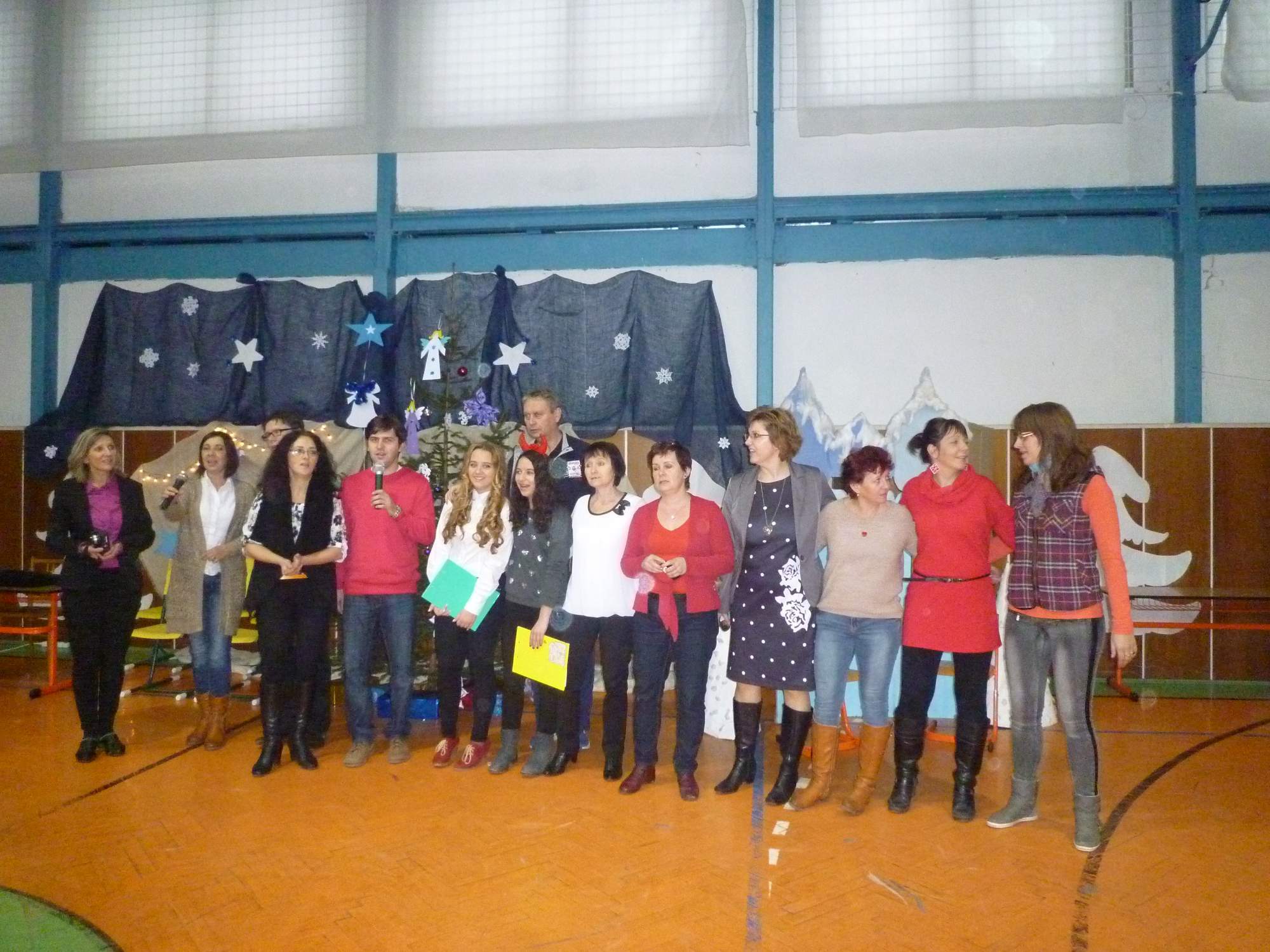 Our clever pupils.....
....the 5 th class with its teacher....
...Creative shops, before Christmas...
Christmas decorations...
....cute things.....
And something quite more from our school.....
...some Christmas sweets......
.......thanks for your attention.... Did you like it, I think, yes......